Plan  Permanence  Info
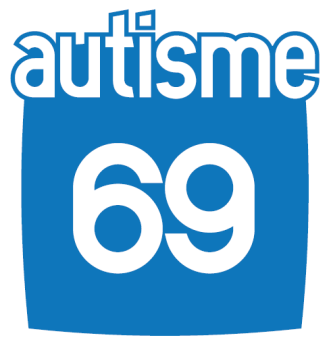 Pour nous rejoindre lors de nos permanences : 
Salle Vendôme, 231 rue Vendôme, 69003 Lyon : salle C
( 5 min à pied de la bourse du travail)
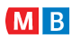 Place Guichard - Bourse du travail
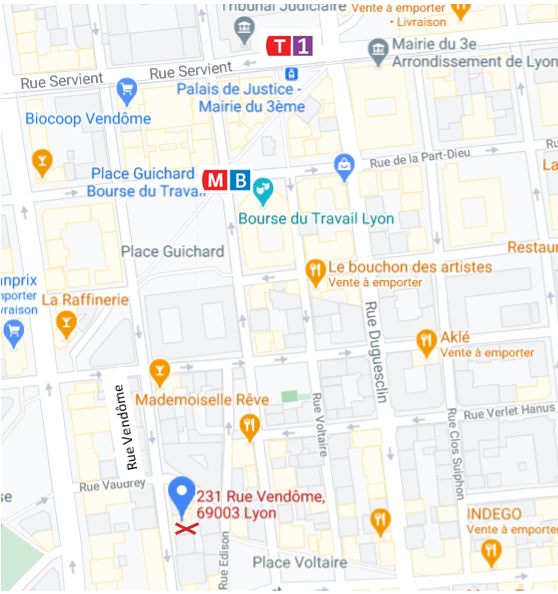 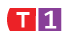 Palais de Justice - Mairie du 3ème
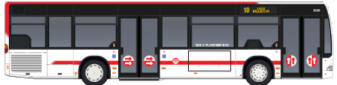 C14, C25, C3
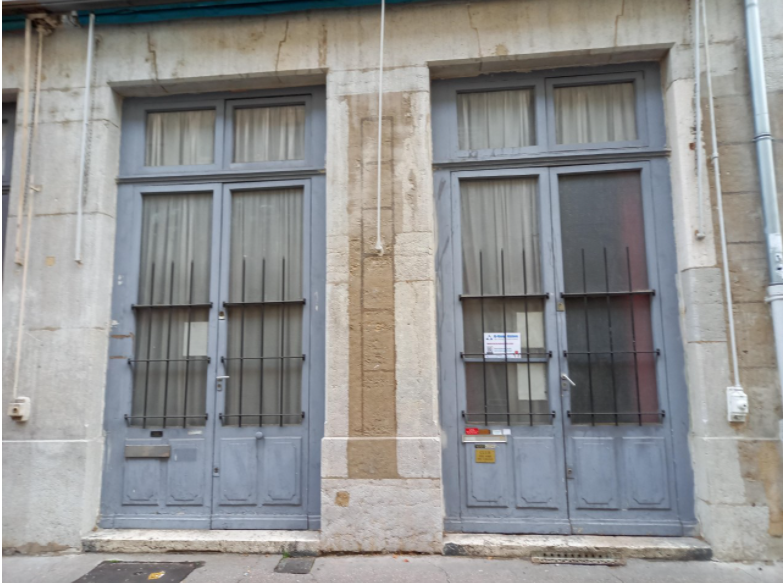 Entrée libre